CCRSComprehensive Conference Registration SystemDetailed DesignMarch 6th, 2013
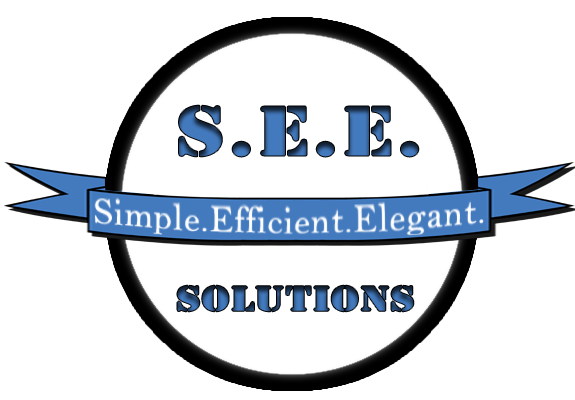 1
Welcome
Our Client: 

Dr. Darren Lim

Professor of Computer Science

Siena College
2
S.E.E. Solutions
Agenda
Introductions
Problem Overview
Project Progression
User Case Narratives
Entity Relationship (ER) Diagram
Data Dictionary
Testing
Prototypes
What’s Next
3
S.E.E. Solutions
Introduction
4
S.E.E. Solutions
Agenda
Introductions
Problem Overview
Project Progression
User Case Narratives
Entity Relationship (ER) Diagram
Data Dictionary
Testing
Prototypes
What’s Next
5
S.E.E. Solutions
Problem Overview
Create a comprehensive registration system for CCSCNE
Account for multiple types of users
Main processes include:
Registering 
Reviewing 
Submitting
Scheduling
6
S.E.E. Solutions
Agenda
Introductions
Problem Overview
Project Progression
User Case Narratives
Entity Relationship (ER) Diagram
Data Dictionary
Testing
Prototypes
What’s Next
7
S.E.E. Solutions
Project Progression
8
S.E.E. Solutions
Agenda
Introductions
Problem Overview
Project Progression
User Case Narratives
Entity Relationship (ER) Diagram
Data Dictionary
Testing
Prototypes
What’s Next
9
S.E.E. Solutions
User Case Narratives
Gives brief description of each type of user

Describes how each user will interact with CCRS
10
S.E.E. Solutions
All Users - User Case Narrative
Logs in/out

Change Password
11
S.E.E. Solutions
Attendee - User Case Narrative
Registers for conference
Supplies personal, meal and payment information

Receives confirmation communication
12
S.E.E. Solutions
Conference Chair - User Case Narrative
Has access to all conference information

Can configure all conference settings
Can create accounts for others

Can change the schedule
13
S.E.E. Solutions
Reviewer - User Case Narrative
Downloads submissions

Uploads reviews
14
S.E.E. Solutions
Submitter - User Case Narrative
Uploads submissions

Receives acceptance or rejection notification
15
S.E.E. Solutions
Agenda
Introductions
Problem Overview
Project Progression
User Case Narratives
Entity Relationship (ER) Diagram
Data Dictionary
Testing
Prototypes
What’s Next
16
S.E.E. Solutions
Entity Relationship (ER) Diagram
An ER Diagram is a representation of the logical format of the database
ER Diagram Legend
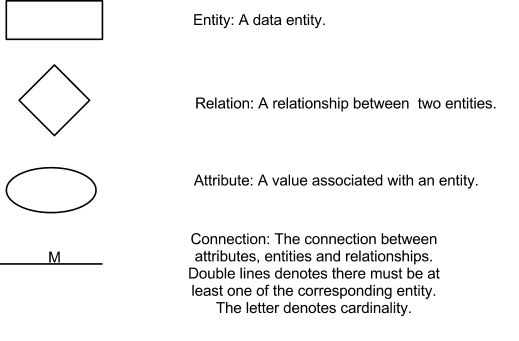 ER Diagram
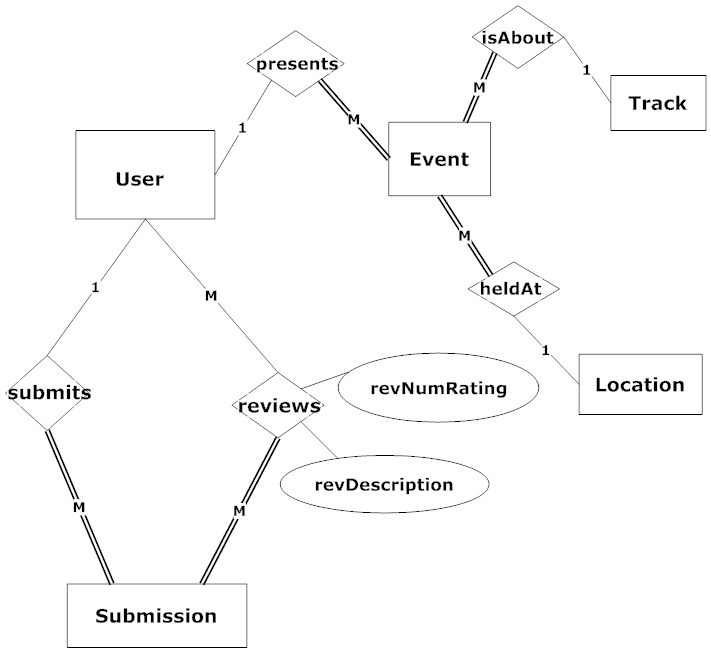 ER Diagram Continued - User
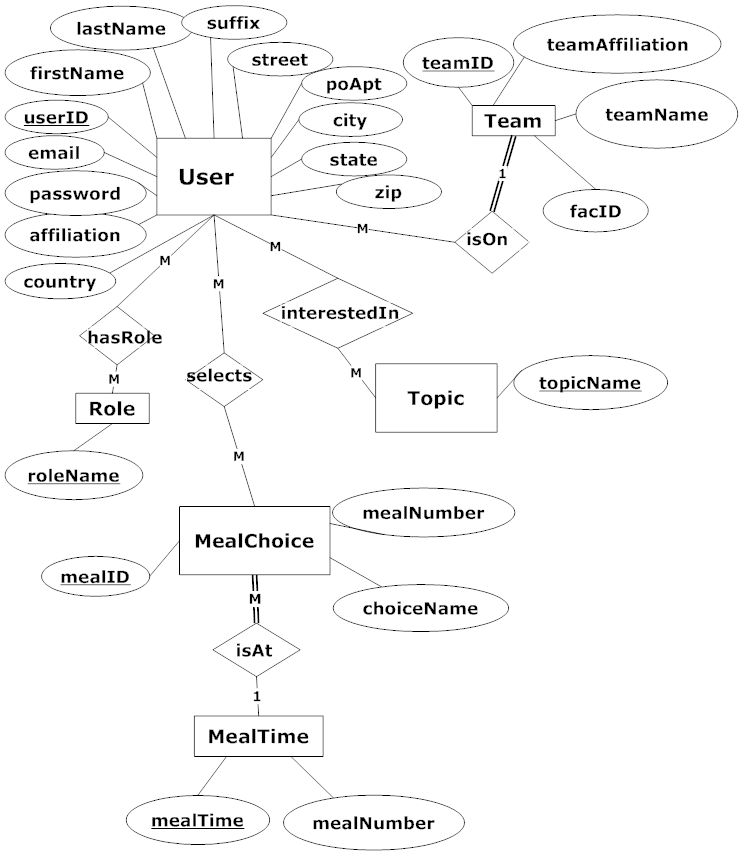 ER Diagram
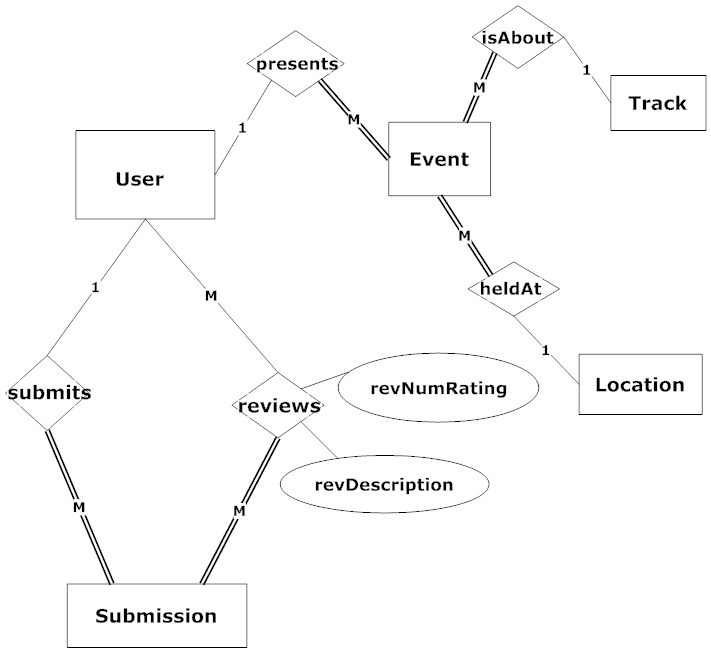 ER Diagram - Submission
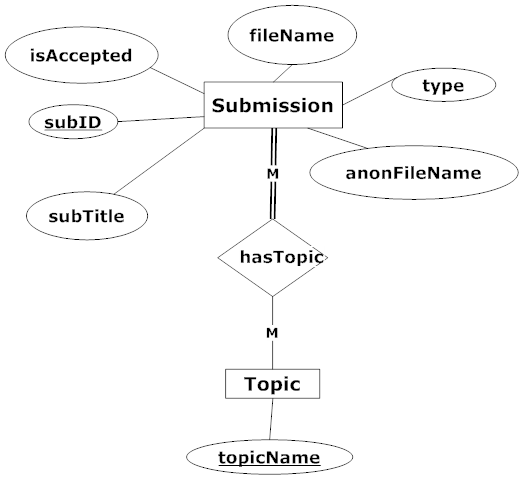 ER Diagram
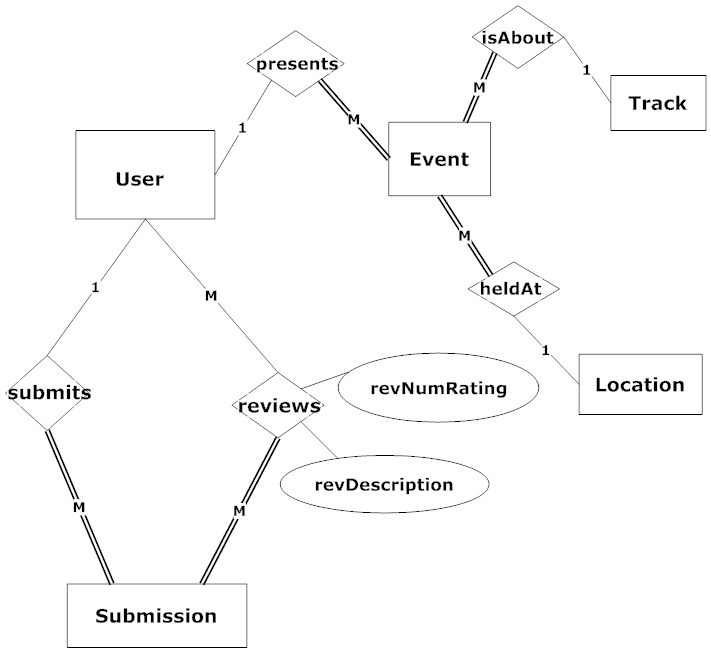 ER Diagram - Event
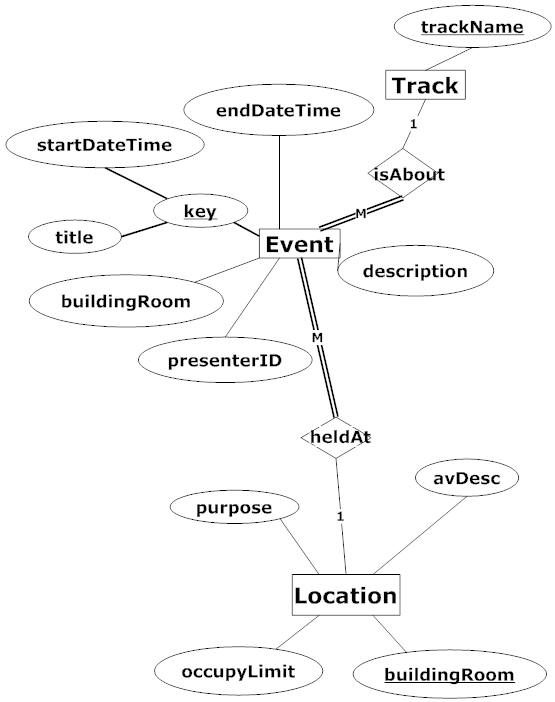 Agenda
Introductions
Problem Overview
Project Progression
User Case Narratives
Entity Relationship (ER) Diagram
Data Dictionary
Testing
Prototypes
What’s Next
S.E.E. Solutions
Data Dictionary
Repository of data within CCRS
Includes info about data
Format
Usage
Examples
26
S.E.E. Solutions
Agenda
Introductions
Problem Overview
Project Progression
User Case Narratives
Entity Relationship (ER) Diagram
Data Dictionary
Testing
Prototypes
What’s Next
27
S.E.E. Solutions
Testing
Will be tested on the four major browsers
Non-Functional Requirements
Functional Requirements
Broken down into modules
Each tested separately
Tested as a whole
28
S.E.E. Solutions
Unit Test
Units tested separately

Test cases for each process

Test will be measured by pass/fail
14 Unit Tests
Log In
Configure
Payments
Accounts
Topics and Important Dates
Location
Logo
Meals
Set Up Schedule
Dates
Register
Review
Submit
Notify
Log In – Unit Test
31
S.E.E. Solutions
Acceptance Test
Validation of the requirements inventory

Will be measured by MET or UNMET

Tested on 4 major internet browsers
Conference Chair
Conference Chair Acceptance Test
Agenda
Introductions
Problem Overview
Project Progression
User Case Narratives
Entity Relationship (ER) Diagram
Data Dictionary
Testing
Prototypes
What’s Next
34
S.E.E. Solutions
Prototypes
Live Demo
Agenda
Introductions
Problem Overview
Project Progression
User Case Narratives
Entity Relationship (ER) Diagram
Data Dictionary
Testing
Prototypes
What’s Next
36
S.E.E. Solutions
What’s Next
Thank you for attending
Questions?